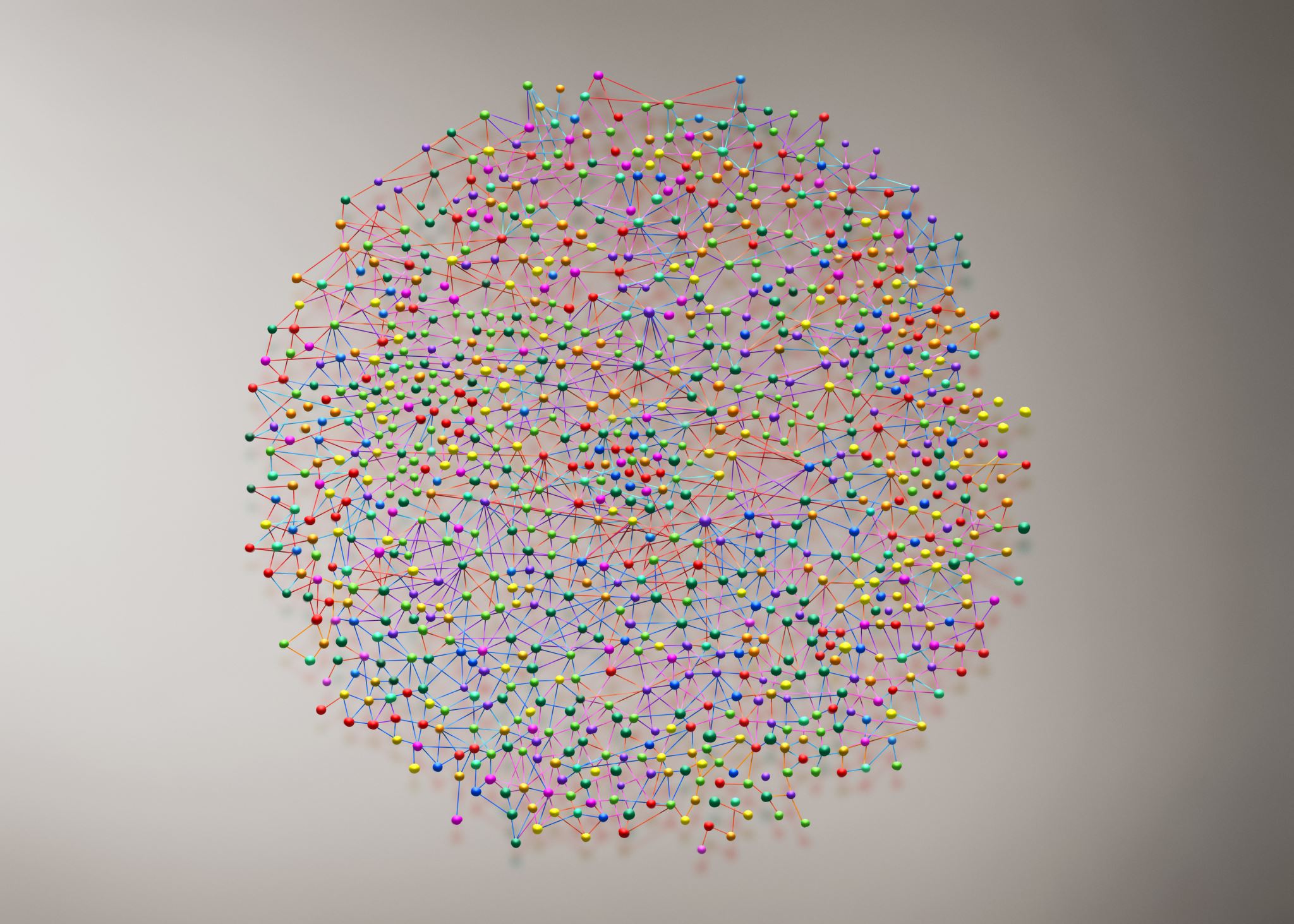 Mapping a Journey Through a Course!
Dr. Deborah Banker
Tarleton State University
Session Objectives
As a result of the discussion and activities in this session, the participant will be able to:
Develop a measurable course module objective
Align assessments, tools, and materials/activities to module objective
Create a Course Map
Availability of materials used in this session
Should be available in the session connection
Alternative location:
	www.bankercuin.com
            Scroll down to toolbar in middle of page
            Click on “Interesting Articles”
            Once there, click on “Quality Matters Presentation Handout
                    Materials”
What is a module?
A module can be defined as a unit, chapter, topic, or segment of instruction.




Boise State University. (2020). Using a modular approach to course design. https://www.boisestate.edu/ctl-idea/teaching-with
-tech/primer/using-a-modular-approach-to-course-design/#:~:text=Modules%20Defined,content%20and%20your%20teaching%20style.
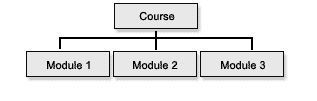 What makes an objective measurable and why it is important
It is important to have measurable objectives in order to determine if and when the objective has been achieved.
Kumar, S., Martin, F., Budhrani, K., & Ritzhaupt, A. (2019). Award-winning facultyonline teaching practices: Elements of award-winning courses. 
  Online Learning Journal, 23(4), 160-180. doi: 10.240549/olj.v23i4.2077
An objective is measurable if it makes a statement using an action verb that the learner can achieve.
Arizona State University. (2020). Bloom’s Taxonomy’s 6 levels of learning. Design for Online Learning Toolkit. 
  https://teachonline.asu.edu/2012/07/writing-measurable-learning-objectives/
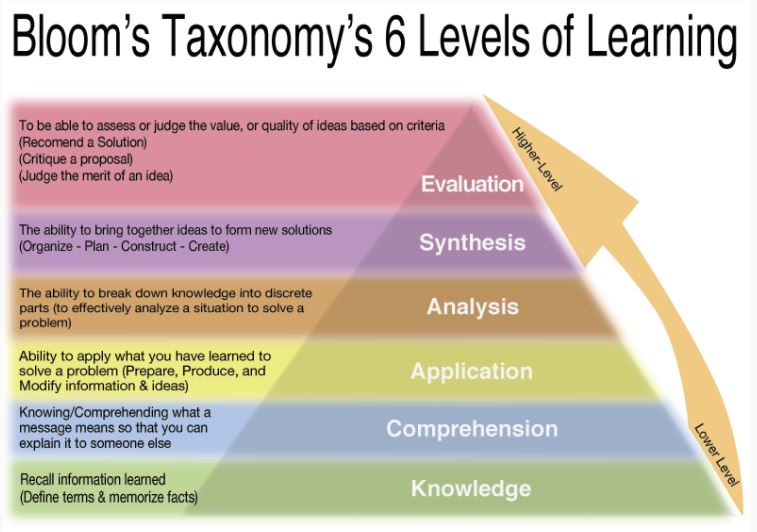 Arizona State University. (2020). Bloom’s Taxonomy’s 6 levels of learning. Design for Online Learning Toolkit. 
  https://teachonline.asu.edu/2012/07/writing-measurable-learning-objectives/
So, look at a course objective for your course and type or write it into the Course Learning Objectives Handout
Examples:
Have an appreciation for different cultures in a society
Adapted from Dr. Brian Beatty’s Hyflex Delivery Design Worksheet Templates
Now, look at (create/revise) a module level objective for your course
Example:
Understand the impact the Asian community has in New York City

Student Learning Outcome
Measurable Yes
Measurable No
Adapted from Dr. Brian Beatty’s Hyflex Delivery Design Worksheet Templates
Content Resources?
Adapted from Dr. Brian Beatty’s Hyflex Delivery Design Worksheet Templates
Online Activities?
Adapted from Dr. Brian Beatty’s Hyflex Delivery Design Worksheet Templates
Other Resources?
Adapted from Dr. Brian Beatty’s Hyflex Delivery Design Worksheet Templates
Assessment to measure the objective
Adapted from Dr. Brian Beatty’s Hyflex Delivery Design Worksheet Templates
Put it all together and Ta-Dah! You have a course map.
Could you start with a course objective/outcome on the left?  Absolutely!
Adapted from Dr. Brian Beatty’s Hyflex Delivery Design Worksheet Templates
Questions?
Dr. Deborah Banker
Associate Professor 
Child Development and Family Studies
Department of Psychological Sciences 
College of Education
Quality Matters Coordinator
Quality Matters Research Colleague
Tarleton State University
banker@tarleton.edu   | P: 254.968.9941
Box T-0820, Stephenville TX 76402
ORCID # 0000-0001-6644-4112